Disciplina: Tópicos Especiais - Publishing in International Journals: Strategies and International Experiences
Lucila Maria de Souza Campos
Dr. em Engenharia de Produção – Pós-doutorado em Sustentabilidade na RHUL
Professor Associado EPS/UFSC, 30+ anos de experiência docente. Pesquisador Produtividade em Pesquisa CNPq 1C
http://lattes.cnpq.br/0734311707280115
Modalidade: Presencial
Horário: segundas, das 14:00h às 16:30h (dias: 23/09, 07/10, 14/10, 28/10, 11/11 e 18/11)
Duração: 06 semanas (1 crédito), 3o Trimestre Letivo

Escopo: A importância das publicações internacionais. A estrutura do trabalho científico. As estruturas teóricas conceituais e metodológicas. Aspectos relevantes das publicações internacionais de alto impacto. Aspectos relevantes relacionados às submissões.

Métodos previstos: Aulas expositivas e exercícios. 
Público alvo: alunos de pós-graduação de qualquer área e IES.
Informações importantes: 
Presença obrigatória na 1a aula (23/09/24); 
Todas as aulas presenciais; e 
Obrigação de presença em pelo menos 5 dos 6 encontros (sem exceção).

Matrícula: https://ppgep.ufsc.br/matricula-em-disciplina-isolada/
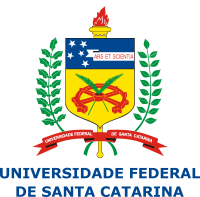 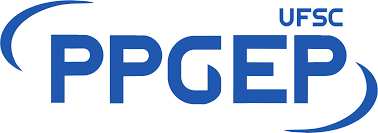 Programa de Pós-Graduação em Engenharia de Produção